KHỞI ĐỘNG
HS ĐÓNG TIỂU PHẨM TÌNH HUỐNG KHỞI ĐỘNG SGK
QUYỀN VÀ NGHĨA VỤ CƠ BẢN CỦA CÔNG DÂN VIỆT NAM
GVTH: PHẠM PHƯƠNG TRANG
KHÁM PHÁ
1. QUYỀN VÀ NGHĨA VỤ CƠ BẢN CỦA CÔNG DÂN THEO HIẾN PHÁP 2013
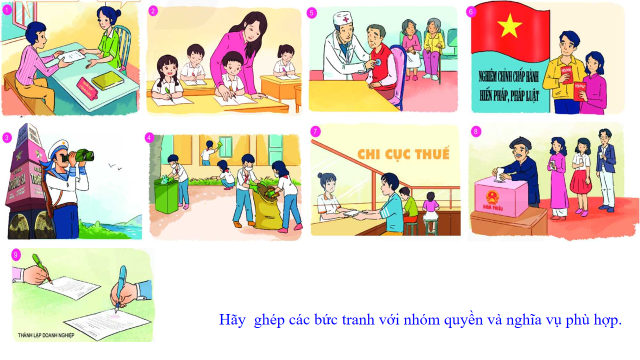 GHÉP CÁC HÌNH ẢNH VỚI CÁC NHÓM QUYỀN VÀ NGHĨA VỤ PHÙ HỢP
HÌNH 8
HÌNH 1
HÌNH 9
HÌNH 2-4
HÌNH 3,5,6,7
Các quyền, nghĩa vụ này là các quyền, nghĩa vụ cơ bản của công dân được quy định trong Hiến pháp - Đạo luật có giá trị pháp lí cao nhất trong hệ thống pháp luật nước Cộng hoà xã hội chủ nghĩa Việt Nam.
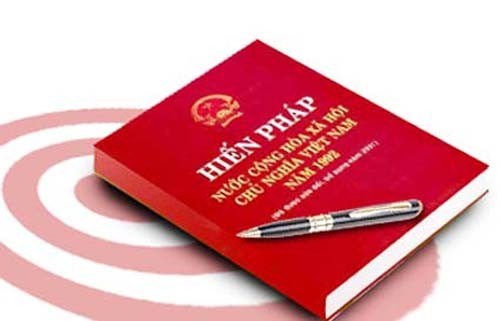 KHÁI NIỆM
-  Quyền cơ bản của công dân là những lợi ích cơ bản mà công dân được hưởng, được Nhà nước bảo vệ và đảm bảo theo Hiến pháp và pháp luật. 
- Nghĩa vụ cơ bản của công dân là những việc mà Nhà nước bắt buộc công dân phải thực hiện theo quy định của Hiến pháp và pháp luật.
KHÁI NIỆM
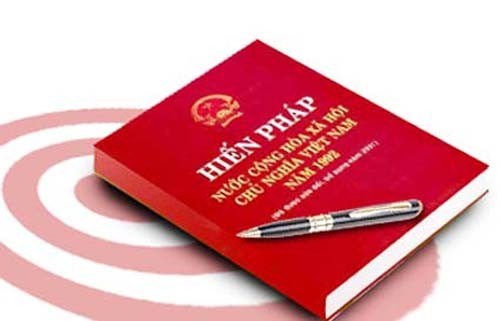 - Các quyền con người, quyền công dân về chính trị, dân sự, kinh tế, văn hoá, xã hội được công nhận, tôn trọng, bảo vệ, bảo đảm theo Hiến pháp và pháp luật nước Cộng hoà xã hội chủ nghĩa Việt Nam.
2. THỰC HIỆN QUYỀN VÀ NGHĨA VỤ CƠ BẢN CỦA CÔNG DÂN
THỰC HIỆN QUYỀN VÀ NGHĨA VỤ CƠ BẢN CỦA CÔNG DÂN
- Quyền công dân không tách rời nghĩa vụ công dân. Công dân được hưởng các quyền và phải thực hiện các nghĩa vụ do Nhà nước quy định. Mọi người có nghĩa vụ tôn trọng quyền của người khác.
THỰC HIỆN QUYỀN VÀ NGHĨA VỤ 
CƠ BẢN CỦA CÔNG DÂN
- Việc thực hiện quyền công dân không được xâm phạm lợi ích quốc gia, dân tộc, quyền và lợi ích hợp pháp của người khác.
THỰC HIỆN QUYỀN VÀ NGHĨA VỤ 
CƠ BẢN CỦA CÔNG DÂN
- Mọi người đều bình đẳng trước pháp luật. Không ai bị phân biệt đối xử trong đời sống chính trị, dân sự, kinh tế, văn hoá, xã hội.
LUYỆN TẬP
LUYỆN TẬP 1
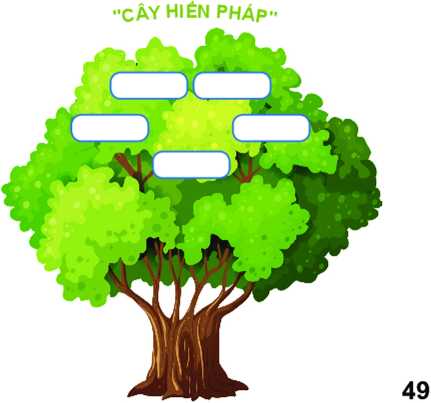 Đại diện hai đội lên bảng và viết, dán. Một đội viết tên các quyền, một đội viết tên các nghĩa vụ cơ bản của công dân theo Hiến pháp năm 2013 vào giấy và dán lên "Cây Hiến pháp".
LUYỆN TẬP 2
Em hãy cho biết, bạn nào dưới đây thực hiện tốt, bạn nào thực hiện chưa tốt quyền và nghĩa vụ cơ bản của công dân. Vì sao? (TH SGK TRANG 49)
LUYỆN TẬP 3
TH1
TH2
Lan là một học sinh hoạt bát, tích cực tham gia các hoạt động của lớp và liên đội nhưng mẹ Lan thường ngăn cấm không cho em tham gia các hoạt động tập thể vì cho rằng sẽ ảnh hưởng đến việc học tập.
? Theo em, Lan nên làm gì để mẹ không ngăn cấm mình tham gia hoạt động tập thể?
Mặc dù công việc của bố mẹ Hà rất vất vả nhưng Hà rất ít khi làm việc nhà để giúp đỡ bố mẹ vì nghĩ rằng mình chỉ cần có nghĩa vụ học giỏi là được.
? Em suy nghĩ gì về việc làm của Hà?
? Theo em, Hà cần làm gì để thực hiệntốt quyền và nghĩa vụ của học sinh?
VẬN DỤNG
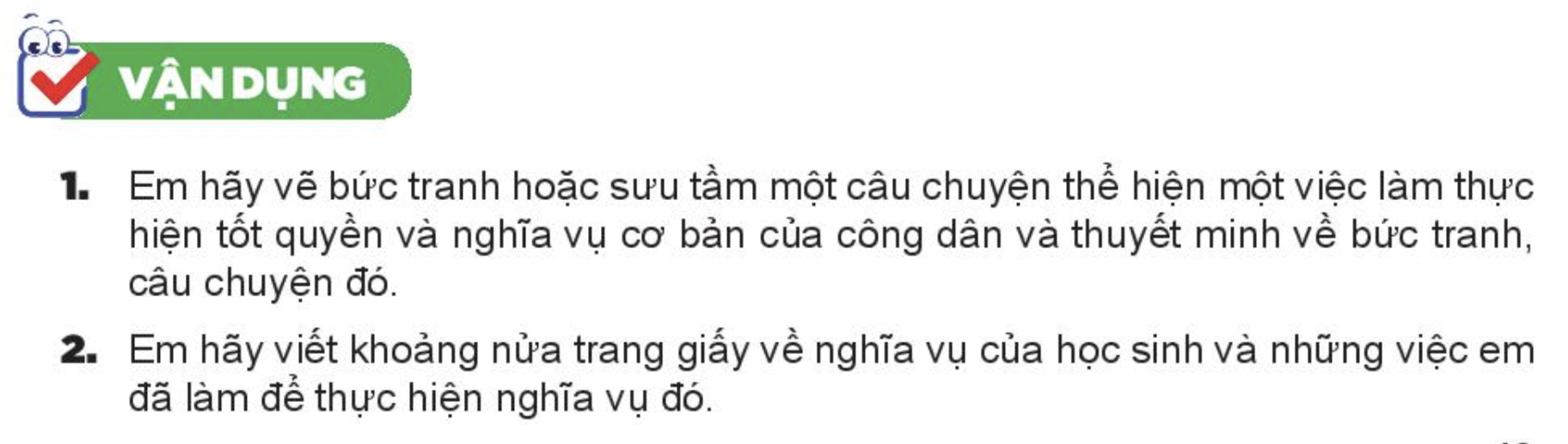